Sierra Club Responsive Comments, Docket UD-22-04, Exhibit 7
Consumers Energy Flint Initiative
Empowering Households. 
Building Communities.
9/28/22
Sierra Club Responsive Comments, Docket UD-22-04, Exhibit 7
Sierra Club Responsive Comments, Docket UD-22-04, Exhibit 7
The Mission
Consumers Energy Income Qualified Products & Services will invest up to $1M between 2023 and 2024 to support energy efficiency improvements in a geographically targeted approach in and around Flint.
Sierra Club Responsive Comments, Docket UD-22-04, Exhibit 7
Our Purpose
Our Approach
Sierra Club Responsive Comments, Docket UD-22-04, Exhibit 7
Understand the current landscape & cultivate a path forward:
Define & understand the current income-qualified customer experience.

Collaborate with existing organizations to increase participation 

Develop assistance solutions that are targeted to serve the community.
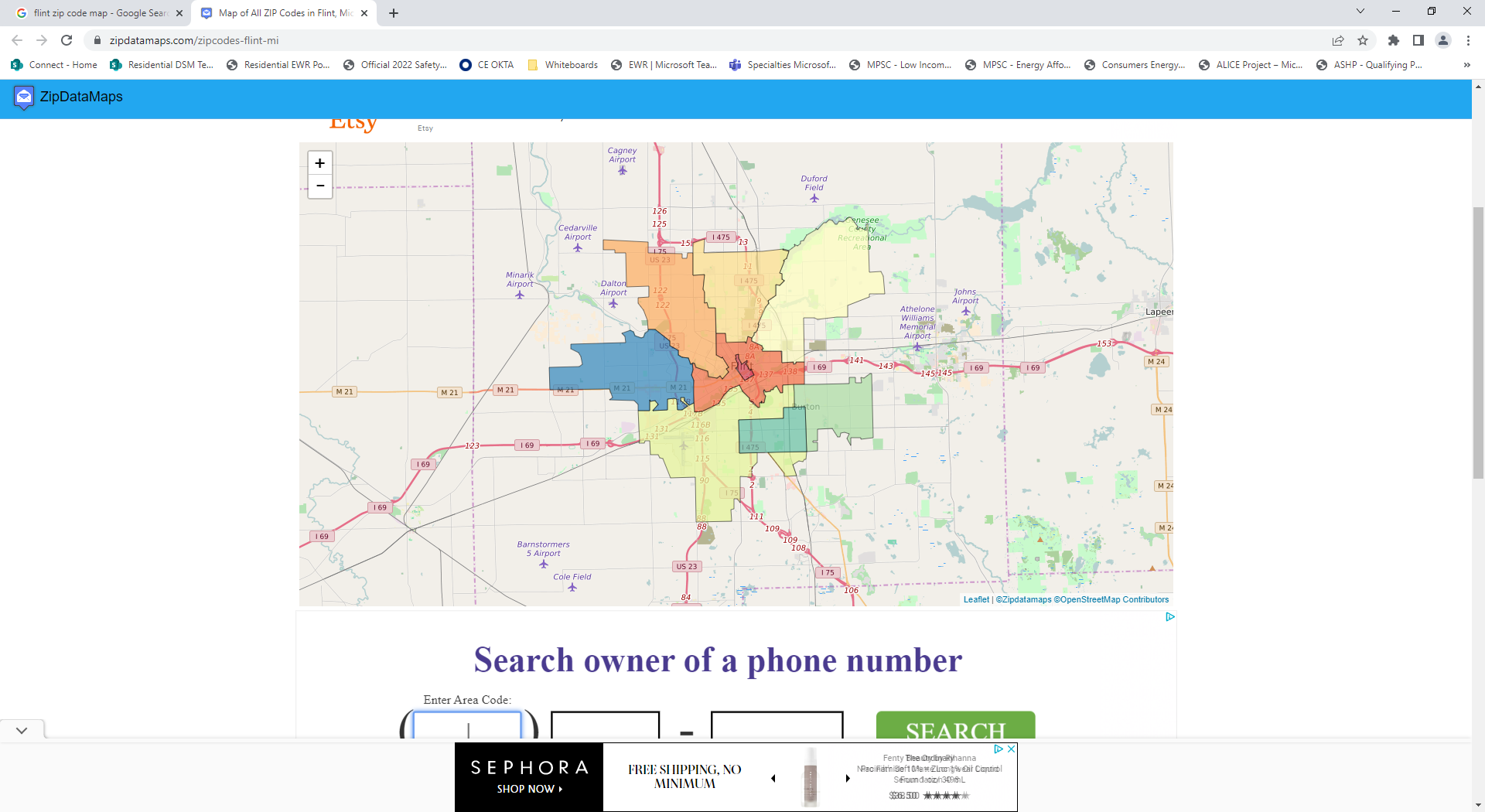 Sierra Club Responsive Comments, Docket UD-22-04, Exhibit 7
6
1
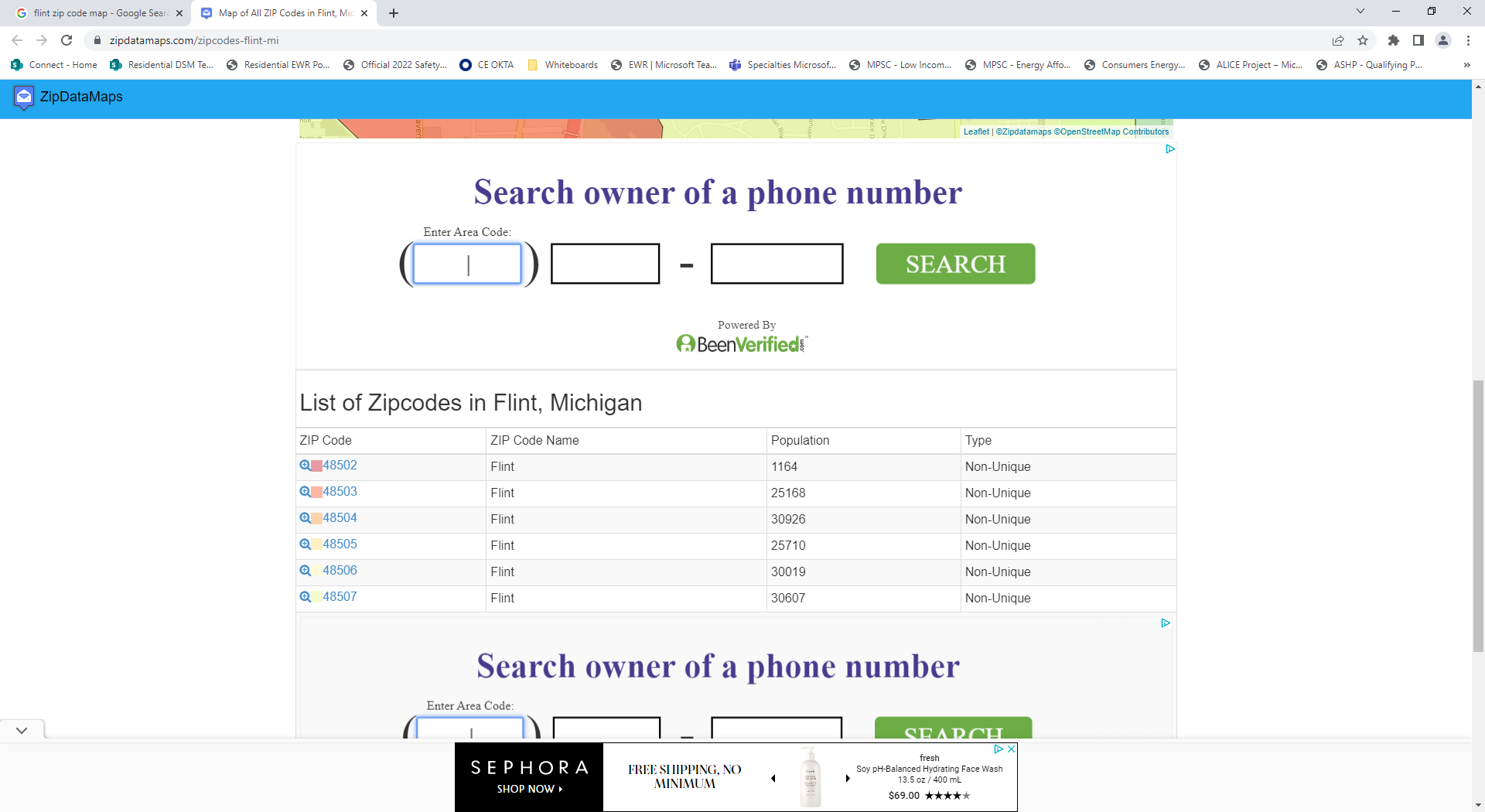 5
Target Zip Codes
2
3
4
Sierra Club Responsive Comments, Docket UD-22-04, Exhibit 7
Priority Outreach Targeting
Primary zip codes, then secondary zip codes
Utilization of LINA Prioritization scenarios
Targeted focus on those identified in CARE, LIHEAP, MEAP, and arrearage groups
Collaboration with Flint Lead Remediation program
Flint K-5 School THINK! programs/PTA
Sierra Club Responsive Comments, Docket UD-22-04, Exhibit 7
Estimated Annual Customer Targets
Sierra Club Responsive Comments, Docket UD-22-04, Exhibit 7
Marketing Engagement
Sierra Club Responsive Comments, Docket UD-22-04, Exhibit 7
Community Outreach
Engage community leaders
Flint Area Schools K-5
Hurley Care program
LEAD Remediation program collaboration 
Participate at the neighborhood level 
Continue connections with local agencies for referral and or collaboration opportunities
Sierra Club Responsive Comments, Docket UD-22-04, Exhibit 7
Evaluation Plan
Next Steps
Sierra Club Responsive Comments, Docket UD-22-04, Exhibit 7
Project team is working internally to develop data/tracking processes
Development of standardized reporting
Finalize project plan – 10/1
Launch 1/1/23
Thank You!
Sierra Club Responsive Comments, Docket UD-22-04, Exhibit 7
Individual Customer Participation
Energy Assessments For Your Home
Visit ConsumersHelpingNeighbors.com Or call 877.448.9433 (Option 1)
Amy Glapinski	
Clean Energy Products
Low Income Product Portfolio Manager
Amy.Glapinski@cmsenergy.com
Yvonne K. Lewis	
Clean Energy Products
Low Income Single Family Product Manager
Yvonne.Lewis@cmsenergy.com
Agency Collaboration Opportunities
ConsumersRehabReservations@clearesult.com
Shawn Starkweather	
Clean Energy Products
Low Income Multifamily Product Manager
Shawn.A.Starkweather@cmsenergy.com
Multifamily Energy Efficiency
www.consumersmultifamilysavings.com